Physics 320: Formation of Protostars (Lecture 9)
Dale Gary

NJIT  Physics Department
What is a Star?
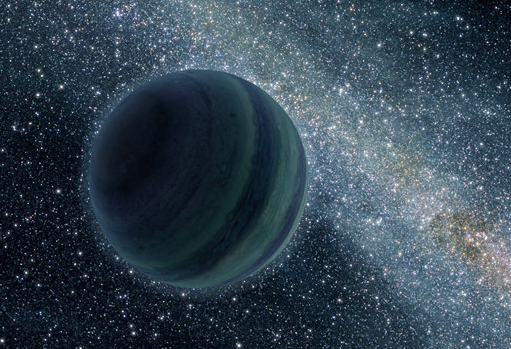 You may wonder how we decide between various objects such as stars and planets. Here are some possible statements that may seem reasonable to distinguish them:
Planets orbit around stars (not necessarily)
Stars shine by their own light, planets reflect light (not entirely correct)
Stars are much bigger than planets (Not always.  Some "stars" [brown dwarfs] are barely larger than Jupiter)
In fact, none of these properties is sufficiently unique to use to classify when an object is a star or planet. The single distinguishing factor that defines a star is the occurrence of nuclear fusion. Nuclear fusion is the fusing (combining) of two atomic nuclei to form a heavier atomic nucleus, giving off a tremendous amount of energy. In the center of a star the gravitational force due to the outer layers of the star keep the energy from escaping immediately, so the fusion process continues steadily over billions or even 10's of billions of years. If an object is large enough that nuclear burning of some type occurs, it is called a star. Brown dwarfs, intermediate between a planet and a true star, do have nuclear burning, but of deuterium rather than hydrogen.
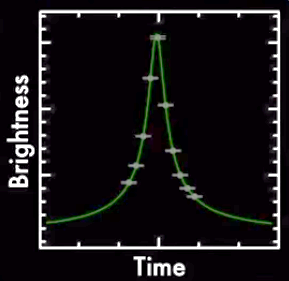 Credit: NASA JPL
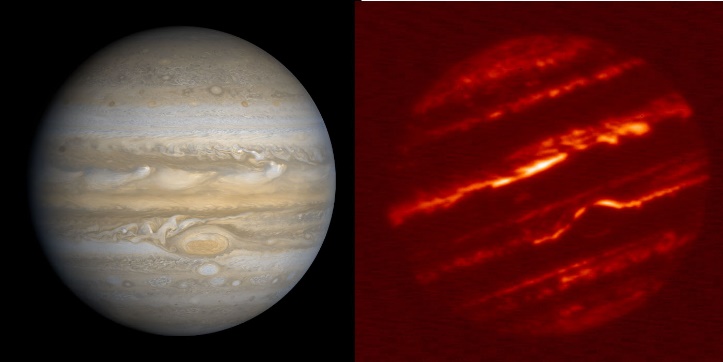 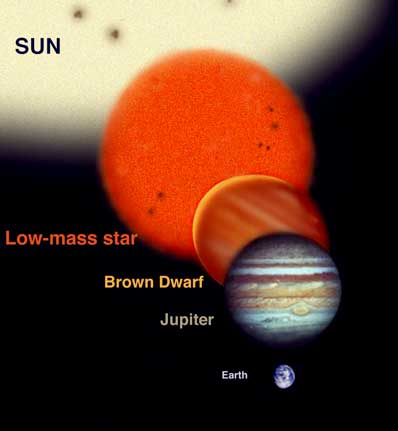 Credit: Gemini Observatory
by Jon Lomberg
October 02, 2018
How to Make a Star
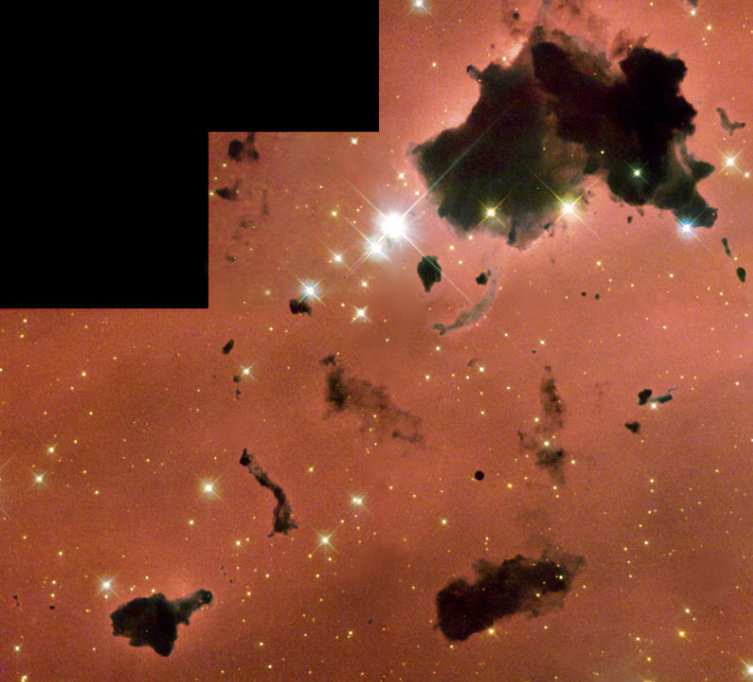 To make a star, we have to collect enough mass in a small enough region of space that the temperature and pressure grows high enough to begin nuclear fusion. The material to make a star comes from the gas and dust of the interstellar medium (ISM). It is gravity that provides the force needed to keep the object in one piece and cause it to shrink over time until it "ignites." An object that has enough mass to be a star, and is on its way to becoming dense enough and hot enough for nuclear fusion, is called a protostar. It is not yet a star, but given enough time it will become one.
Planetary systems are born during or just after the period of collapse of the protostar, and it is this process that we will examine in detail in this lecture.
Before we begin, it is important to realize that we can look out into space and see examples of objects that are in various protostar stages.  Although our discussion will make it sound as if the process is orderly, in fact the protostellar objects we see can be extremely complex.
Scientists are still actively studying this important but not completely understood phase of stellar evolution.
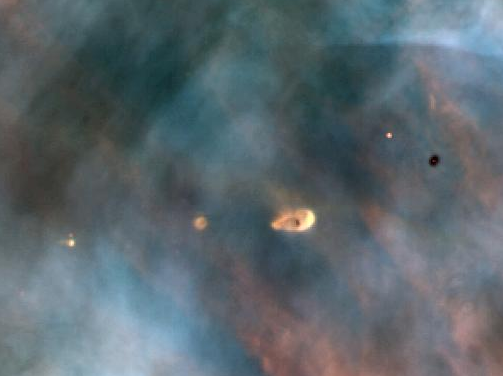 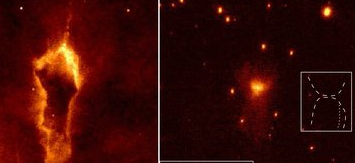 Sahai et al. 2012 (Ap J Letters 761, 2)
October 02, 2018
Virial Theorem and Collapse
See section 2.4 for a general proof of the Virial Theorem
October 02, 2018
Virial Theorem and Collapse, continued
October 02, 2018
Interpretation for a Collapsing Cloud
October 02, 2018
Jeans Criterion
October 02, 2018
Free-Fall Collapse Time
October 02, 2018
Conserved Quantities During the Collapse
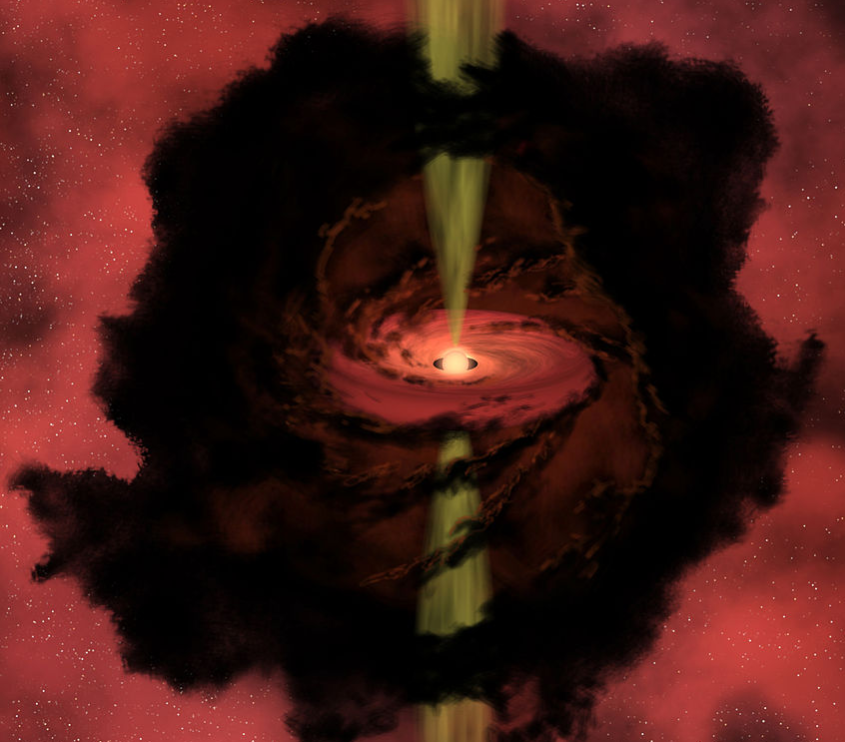 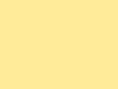 October 02, 2018
Concentration of Magnetic Field
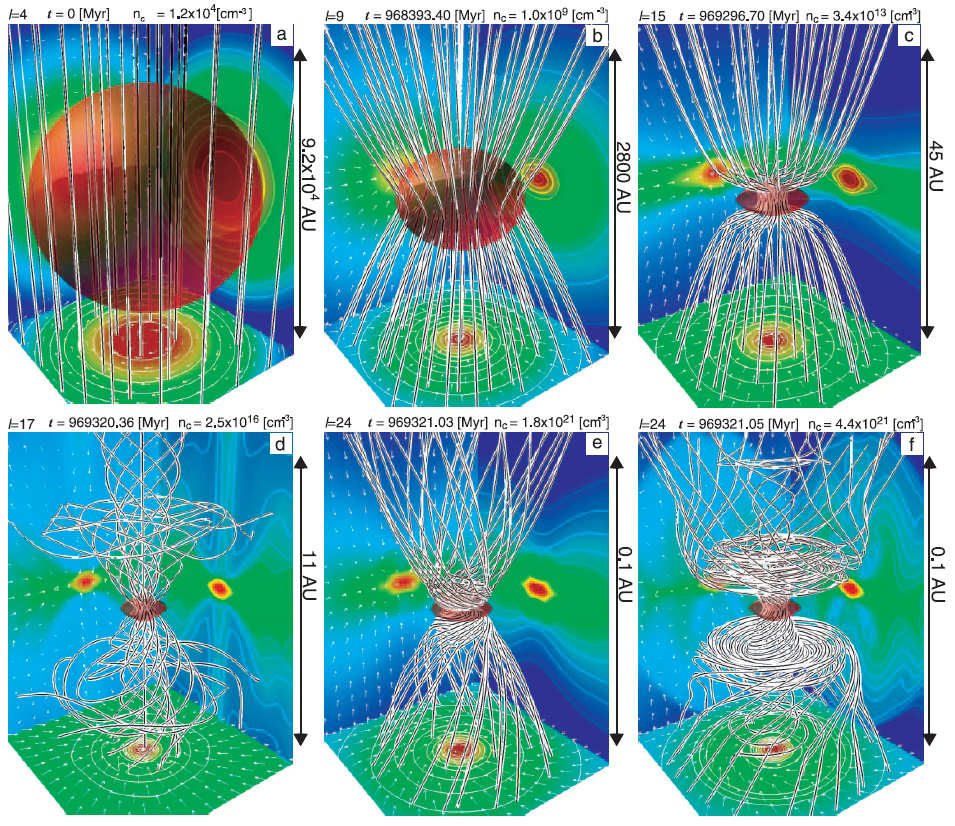 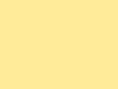 October 02, 2018
Overview of the Collapse Process
Putting all of what we just covered into a more narrative form:
The interstellar medium consists of gas and dust that comes partly from left-over material from the birth of the universe (H and He), enriched by later generations of stars that produced heavier elements.
In many places in the Milky Way galaxy, the interstellar medium grows denser and colder with time, with the energy radiated away partly by the gas, but mainly by the dust, to form nebulae.
Where the nebulae become cold and dense enough, molecules form (i.e. the nebulae become molecular clouds).
In some regions of the molecular clouds that become cold (10 K) and dense (10-16 kg m-3) enough, gravity can build a slight edge over the gas pressure, and regions of order 0.1 pc (Jeans Length) in size can begin to fall towards a “center,” forming a collapsing cloud of mass around the Jeans Mass.
In the free-fall scenario, the collapse can take place within hundreds of thousands of years, although eventually the gas and dust particles become dense enough that collisions can become important.  
At that stage, the cloud heats up due to the kinetic energy (~U/2) released by the decreasing potential energy      (U = -GM2/R).  Notice that the total energy E also decreases according to the Virial Theorem, and this energy has to be radiated away.  So the collapsing cloud becomes both luminous and hot, forming a proto-star.
Any tiny rotation of the material making up the initial cloud, or any embedded magnetic field, are hugely amplified during the collapse, so that the resulting proto-stellar object is highly magnetized and rapidly rotating.
The outer parts of the cloud form a rapidly rotating disk (a proto-planetary disk), and cannot fall onto the central object due to its high angular momentum.
October 02, 2018
Observational Evidence
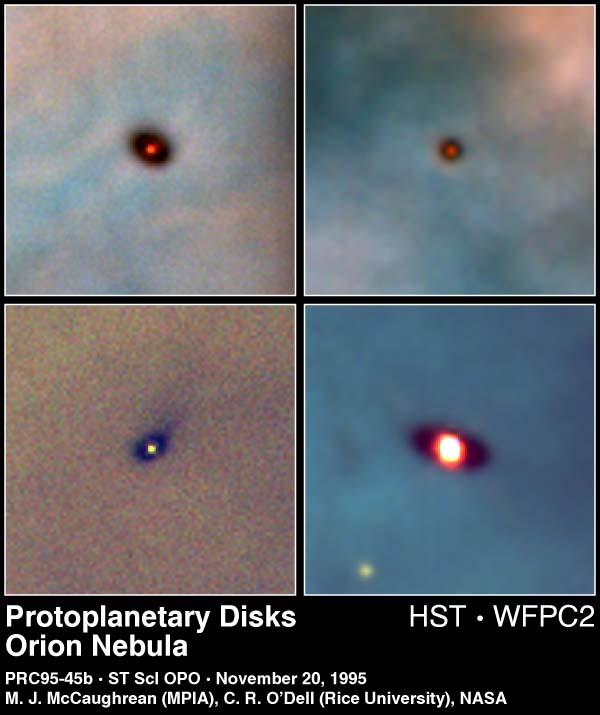 O-B Associations (clusters of massive stars associated with nearby molecular clouds)
Young stellar objects (YSOs) with huge enshrouding nebulae and thick disks.
More evolved objects with proto-stellar cores and proto-planetary disks.
Nearby objects seen with high resolution millimeter radio emission can pierce the dust and see the inner detail.
Gaps in the disk are likely regions where a new planet is forming.
In some objects, the strong magnetic fields that align with the poles of the new star can be seen to cause “jets” of molecules.
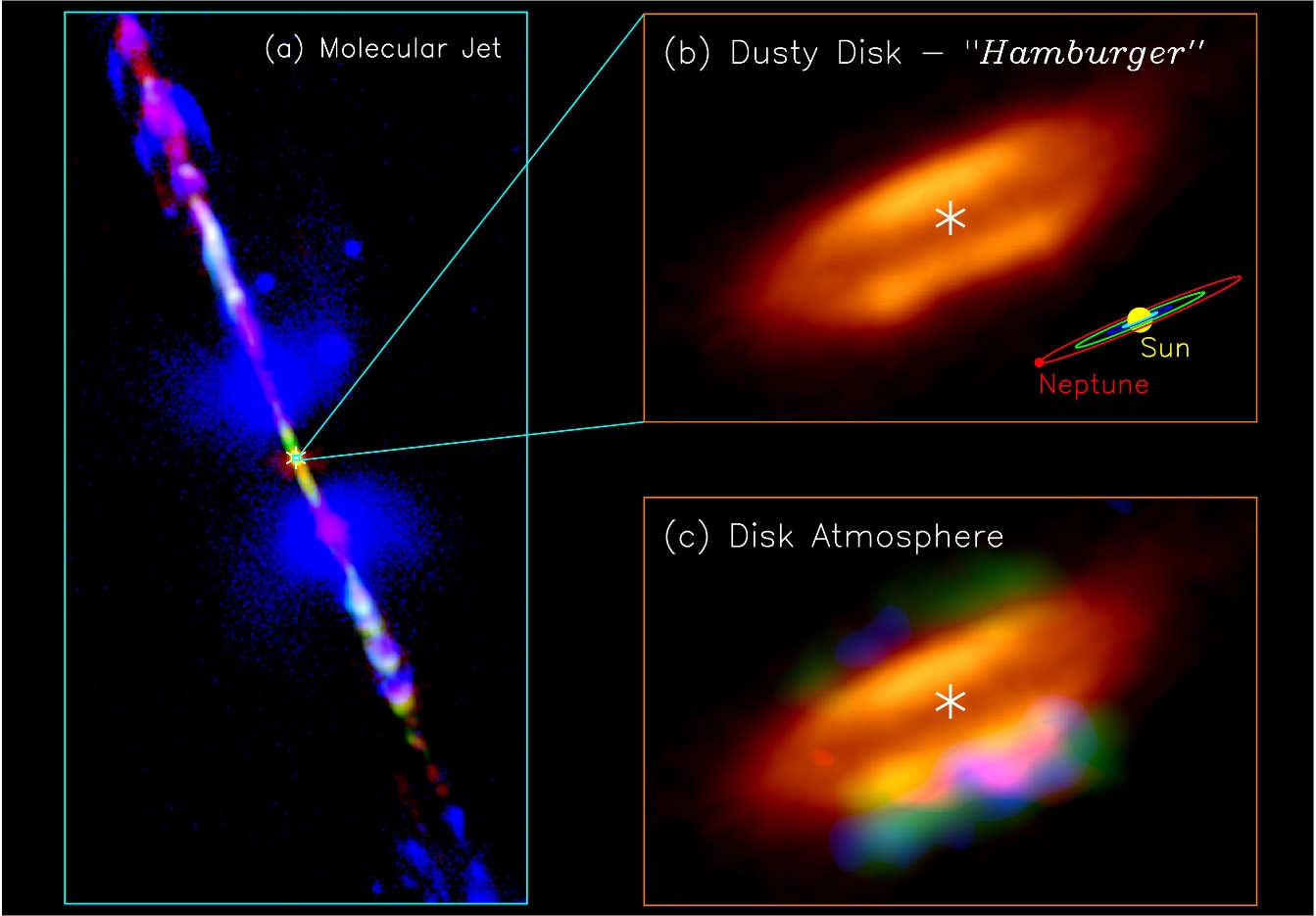 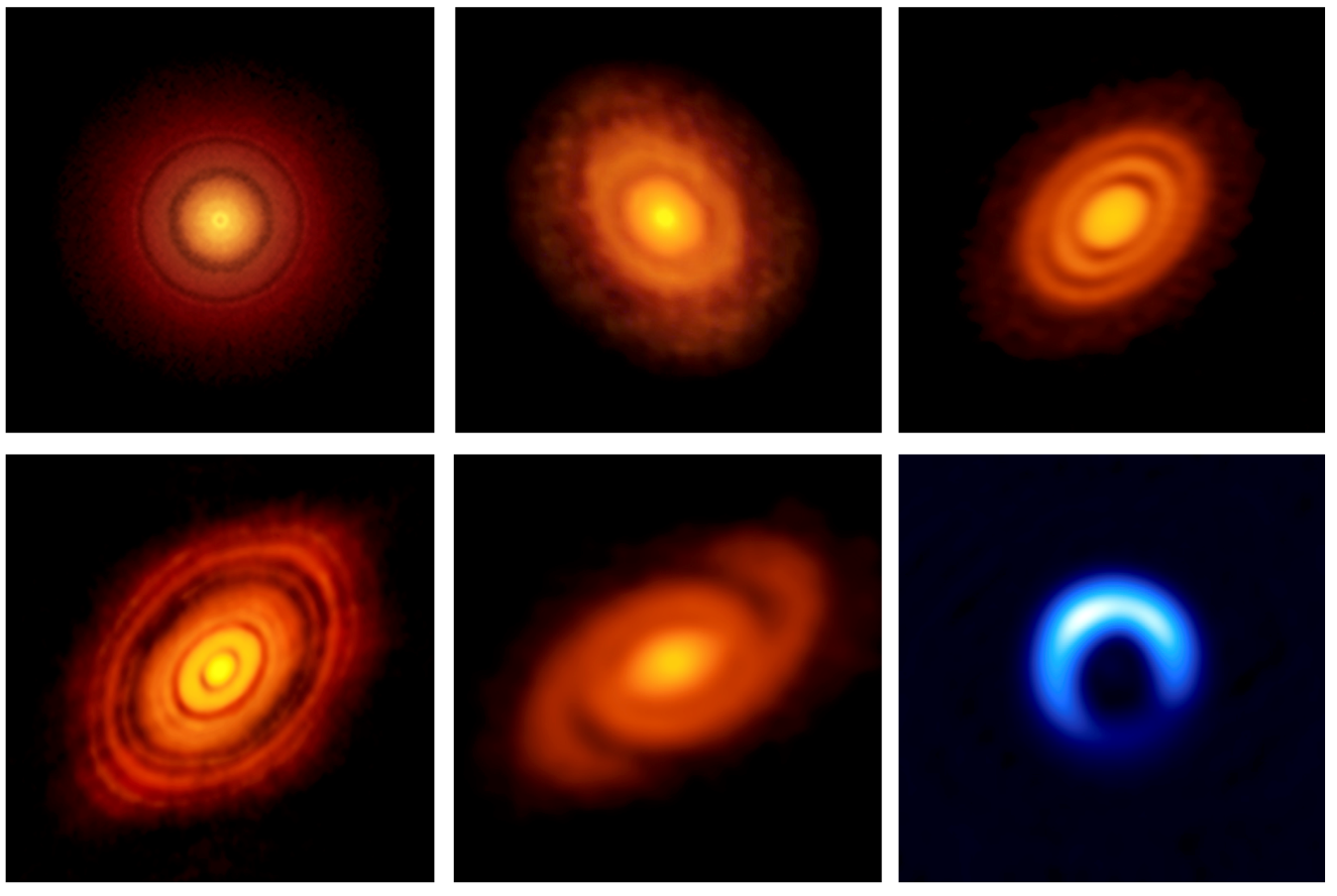 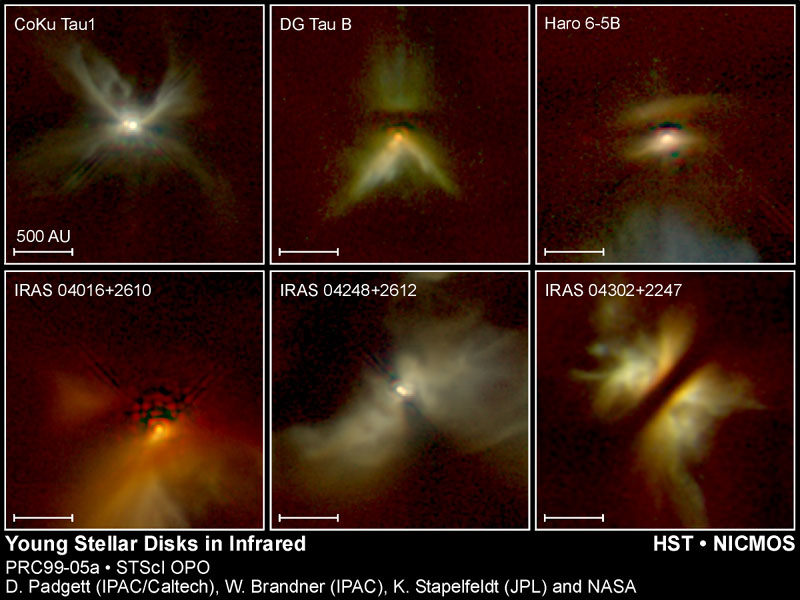 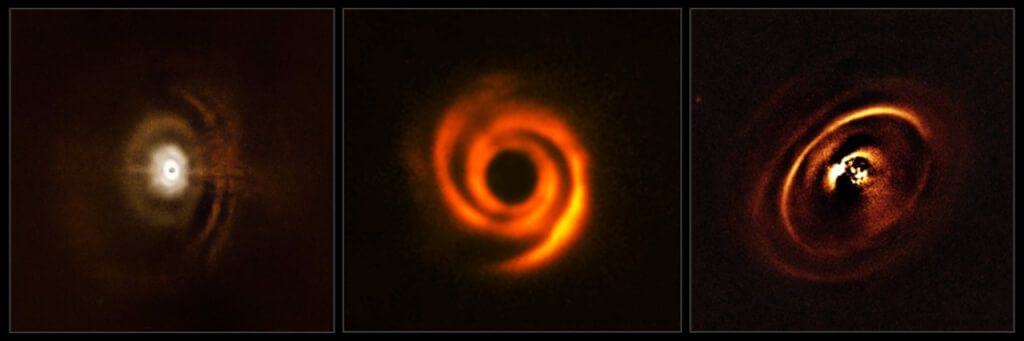 October 02, 2018
Difficulty in Making the Observations
You should understand that the great images you are seeing can be very difficult to get.
The star Fomalhaut is about 430 million years old, in the constellation Pisces Austrinus.  You can see it in the southern fall sky, around this time of year.
When one tries to zoom in on the star with a large telescope, in order to resolve its protoplanetary disk, the star is blindingly bright.
A specially designed mask has to be put in front of the star that reduces the light AND the diffraction pattern, to reveal the disk.
A planet was discovered in the disk! But…
ALMA radio observations have revealed that the disk is really a ring, with two “sheparding” planets needed to stabilize it.
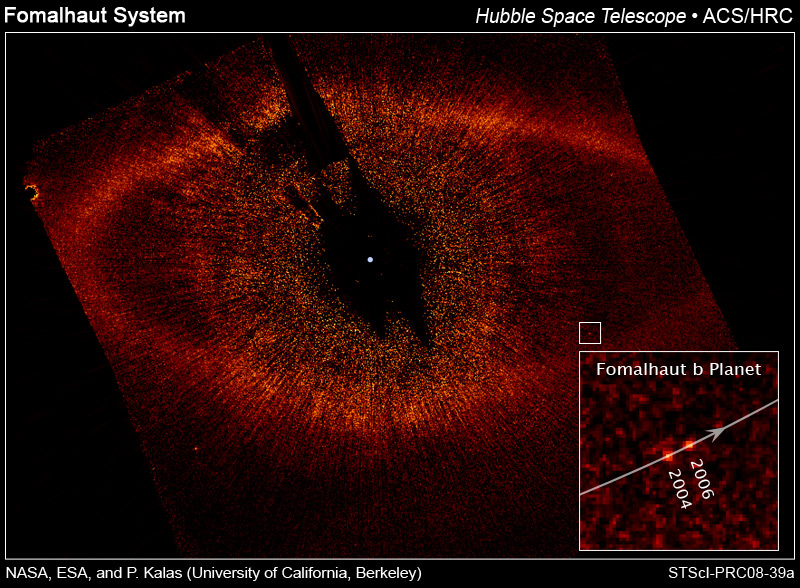 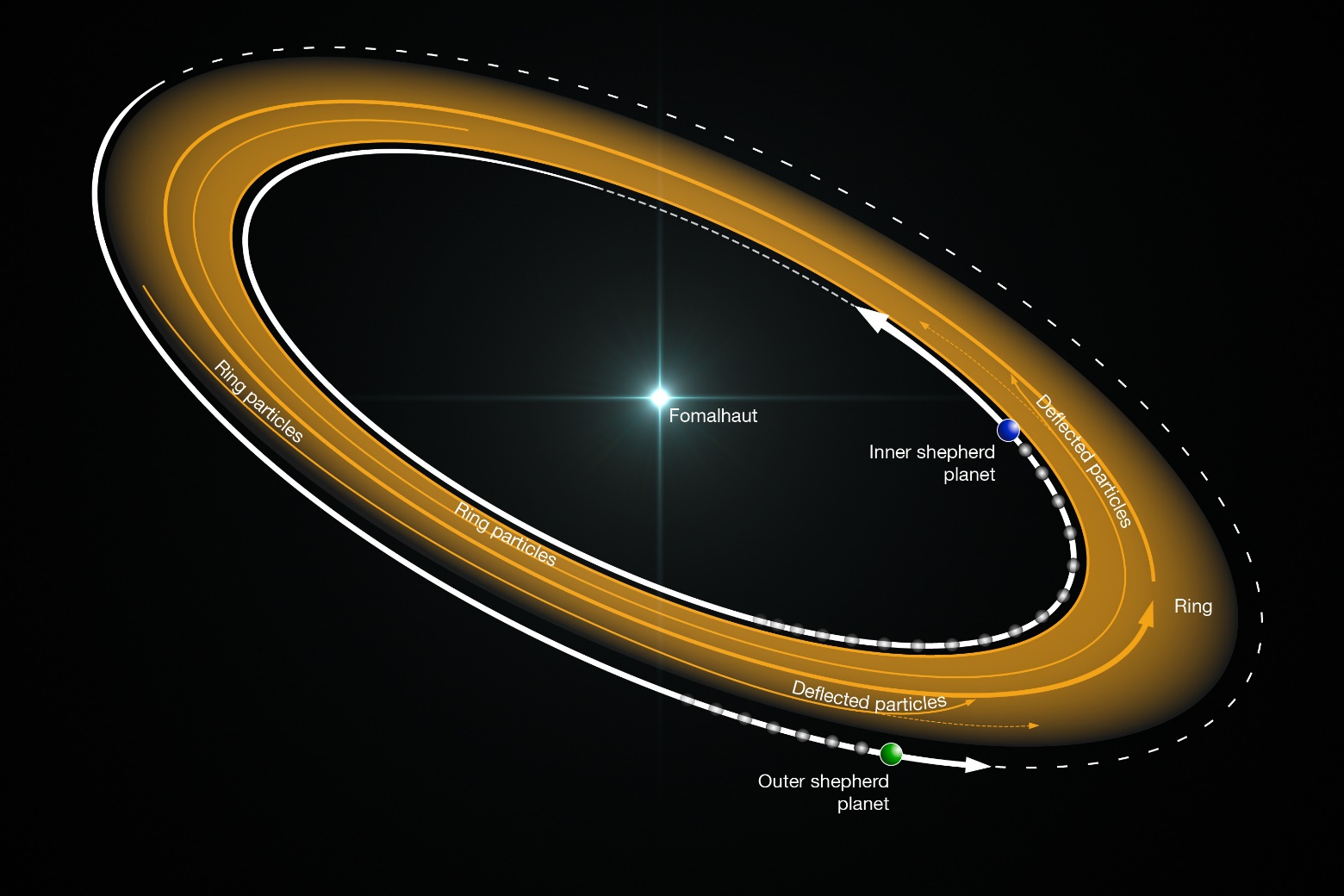 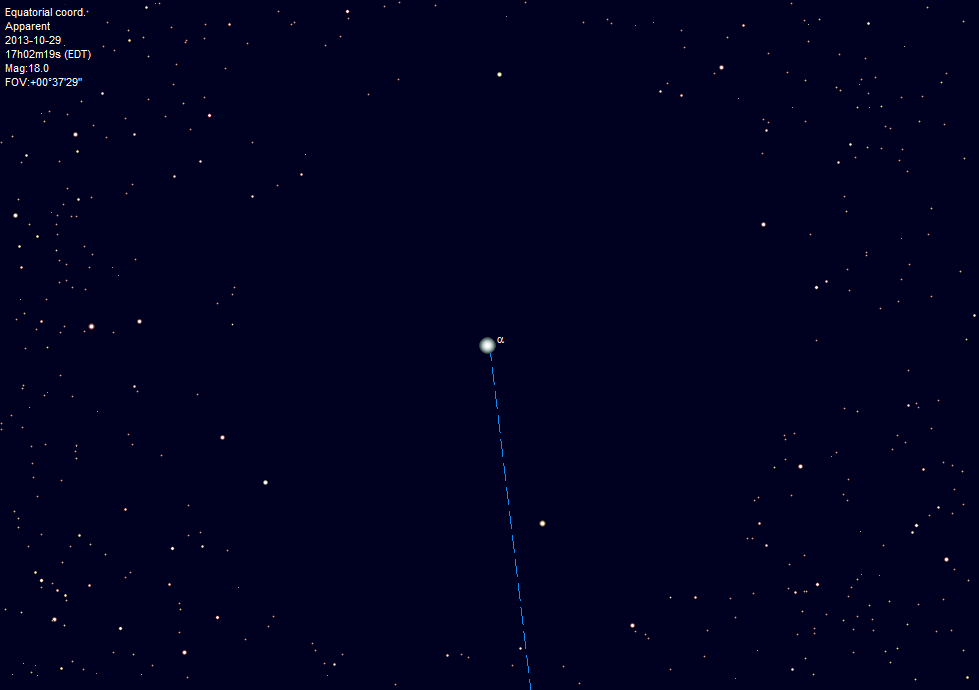 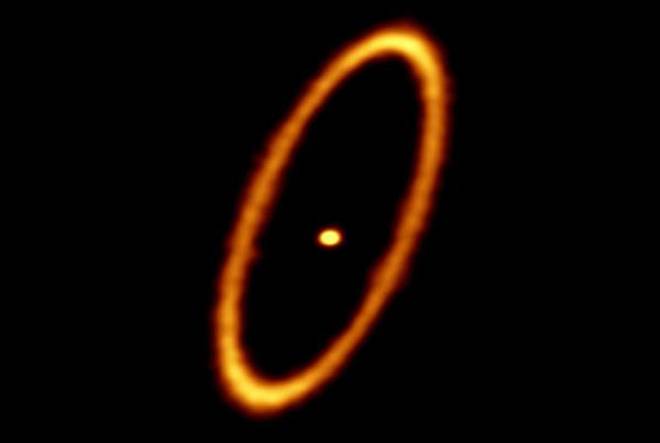 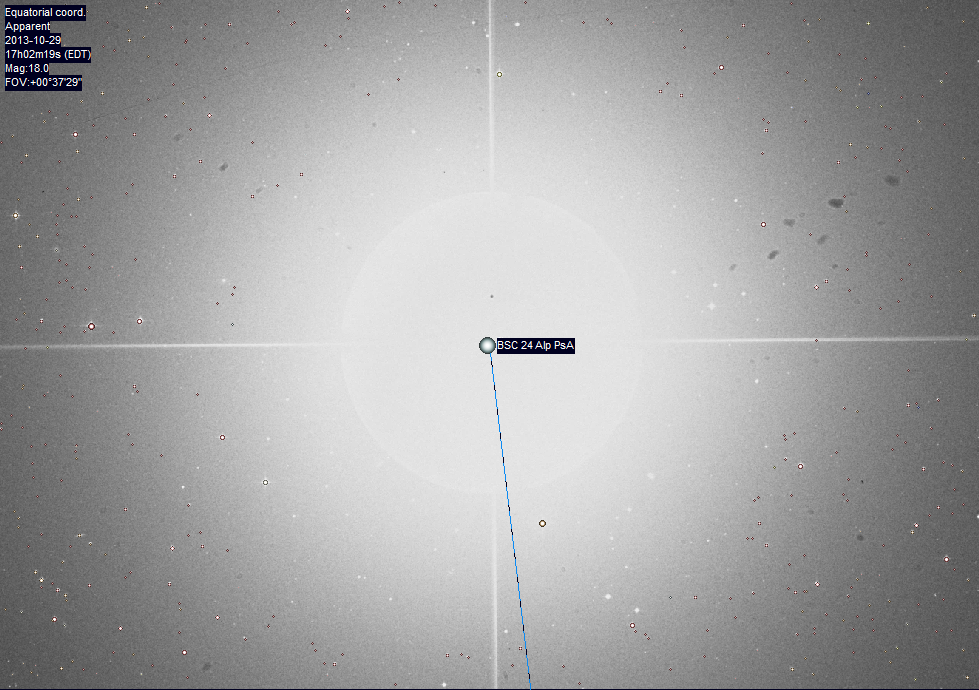 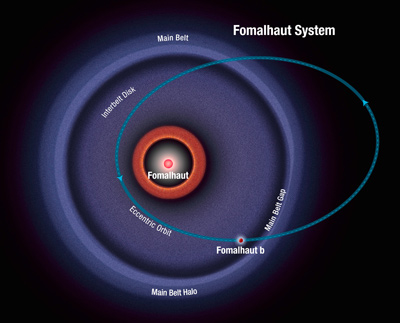 October 02, 2018
What We’ve Learned
You should be able to state in words what the Virial Theorem is, a relationship between kinetic             and potential energies that applies to a system in equilibrium:                         or equivalently   
You should be familiar with the implications of the Virial Theorem for cloud collapse: the cloud must shed half of the released gravitational potential energy during collapse (through radiation), and will heat up tremendously due to release of the other half as kinetic (thermal) energy.
 We learned that the potential energy of a cloud of radius R is given by                       and total
The process of collapse starts when the cloud exceeds the Jeans Mass, or equivalently the Jeans Length:


You can estimate the time for the collapse by considering the free-fall time (the time of ½ a Keplerian orbital period for an individual particle):

You should know the two quantities, angular momentum and magnetic flux, are conserved during the collapse, which causes the cloud spin rate to increase by the ratio of the radii, and the magnetic field strength to increase by the square of the ratio of radii.

You should know the basic steps in the overview of the collapse process, and be familiar with observational evidence in support of the scenario.
October 02, 2018